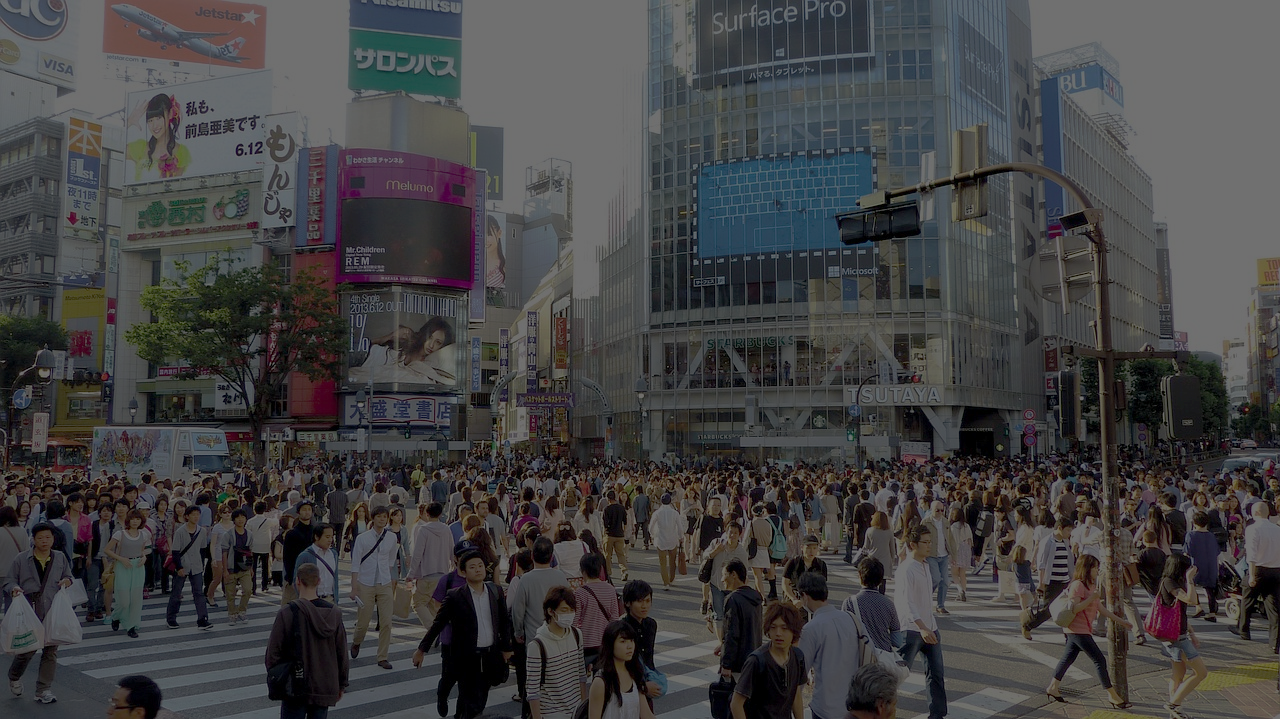 일본의 최근 환율과 경제정책
22101643 김태민
목차
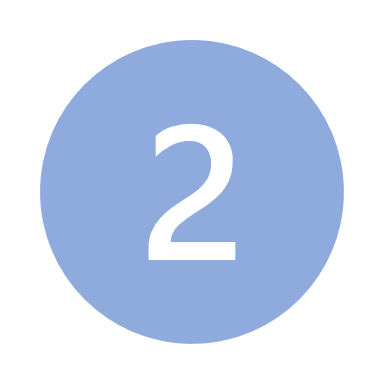 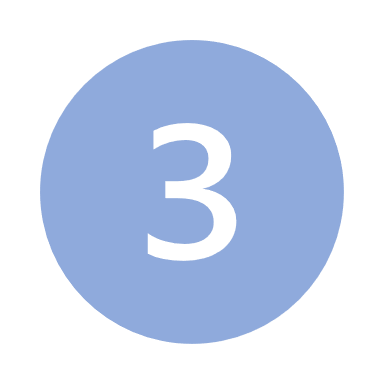 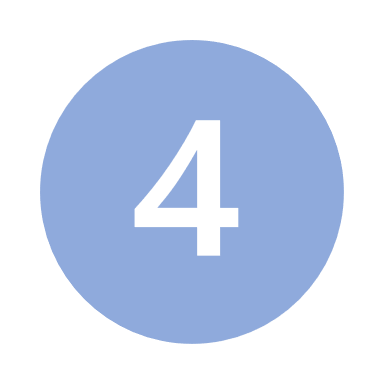 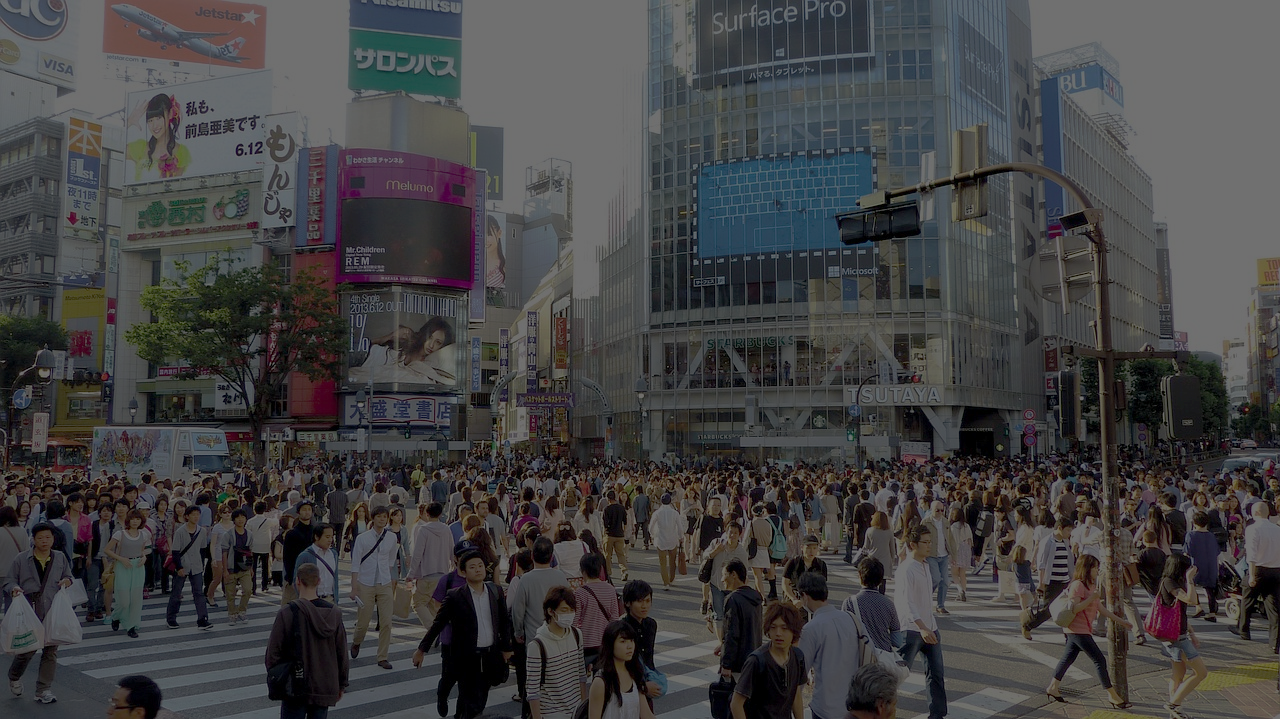 이전 일본의 경제정책
아베노믹스 사업
아베노믹스란? : 전 일본 총리 아베 신조가 2012년부터 시행한 경제정책
과감한 금융완화
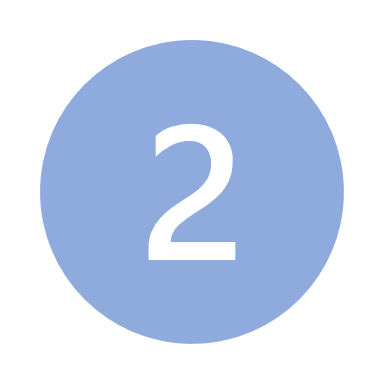 재정지출 확대
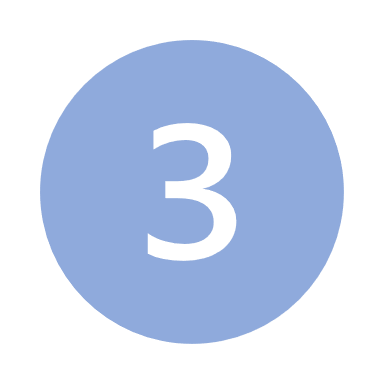 경제성장 전략
아베노믹스 사업
과감한 금융완화
- 큰 규모의 통화량 확대
엔화 총량을 5배 이상 가량 증가
금융완화란?
( 2012년 1월 – 약 119조엔 / 2020년 12월 약 607조엔 )
일본의 엔저현상
일본은행, 기준 금리 마이너스 금리로 책정
(저금리 정책)
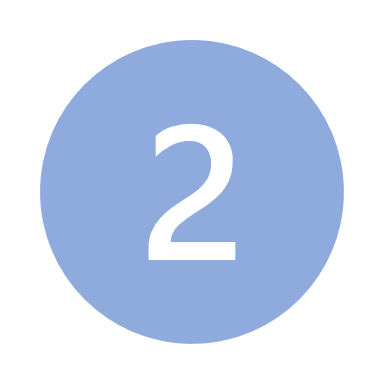 ‘자금 유출’ 발생
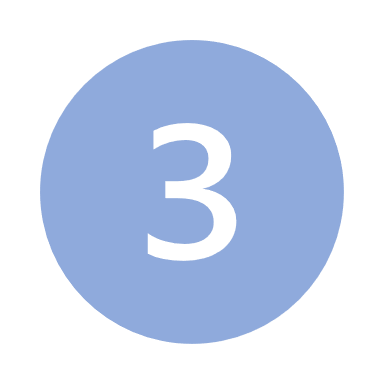 엔화 공급의 큰 증가, 수요 감소로 인한 엔화 가치의 저하
일본의 환율
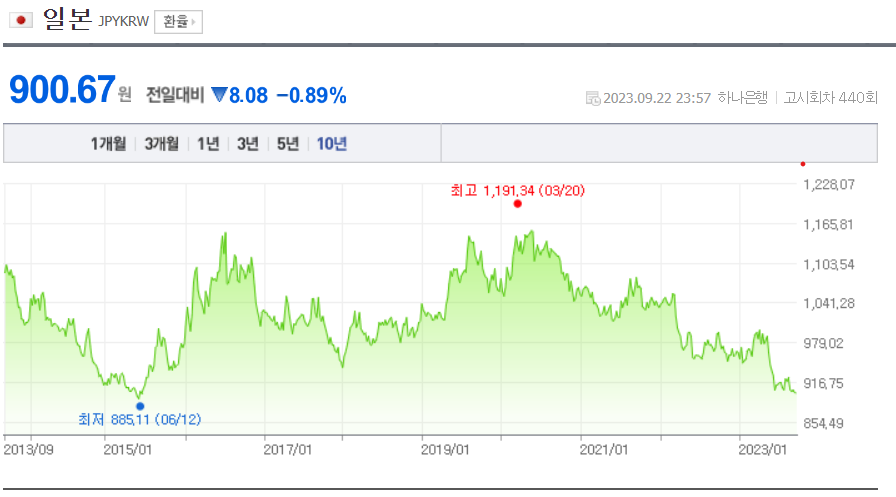 최저 

: 2015/06/12 - 885.11
: 2023/09/18 - 898.32
최고 

: 2020/09/25 – 1,117.84
아베노믹스의 성과
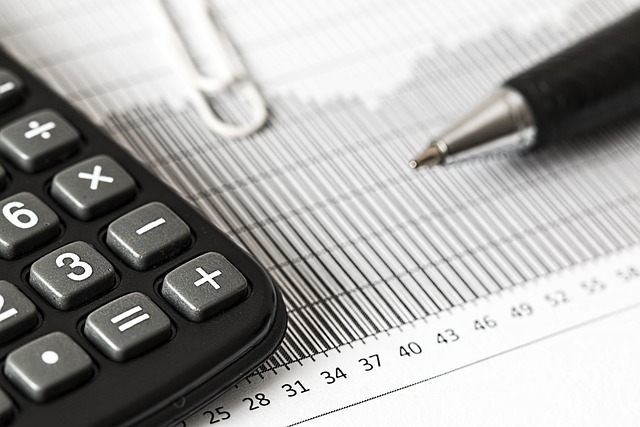 수출 촉진
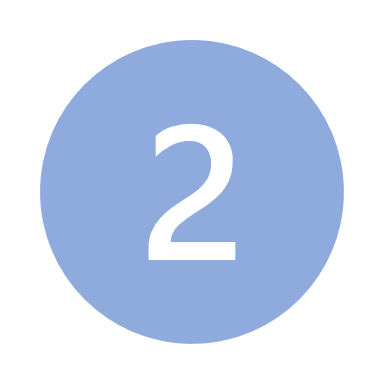 물가 상승률 증가
아베노믹스의 부작용
금리 저하로 가계 부채 증가
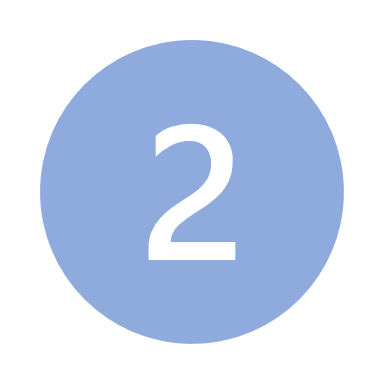 엔저 현상으로 수입원가 상승
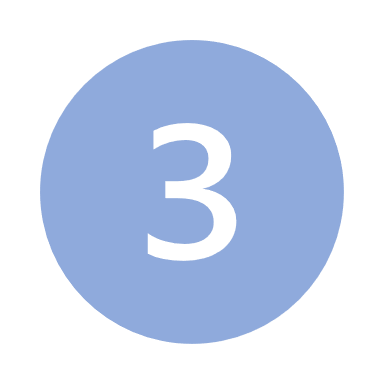 시장경제 활성화가 잘 이루어지지 않음
일본의 버블경제
1986년 ~ 1991년 사이에 있었던 버블 경제 시기
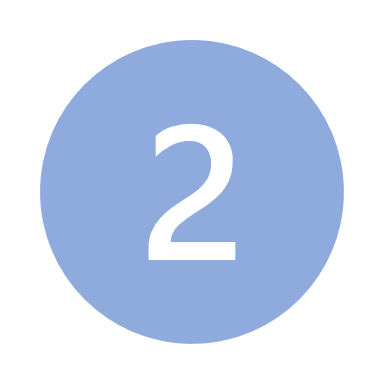 부동산과 주식 등 실물경제의 가격이 매우 높이 증가
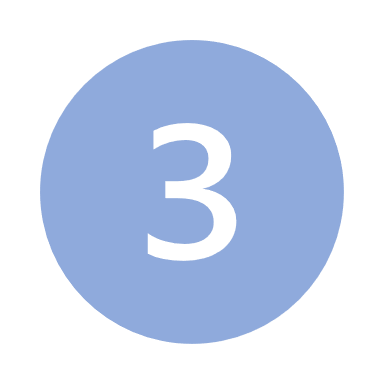 버블 경제 시기 종결 후 극심한 장기침체
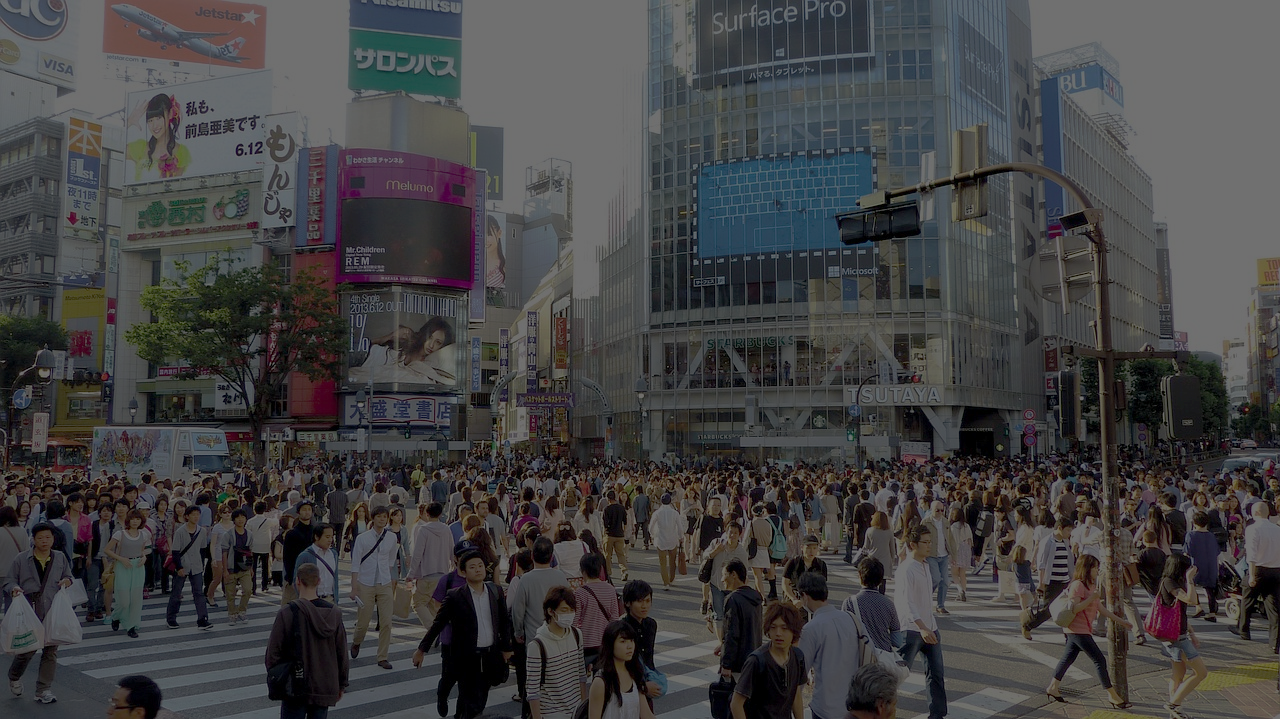 현재 일본 경제사업
아베노믹스의 평가
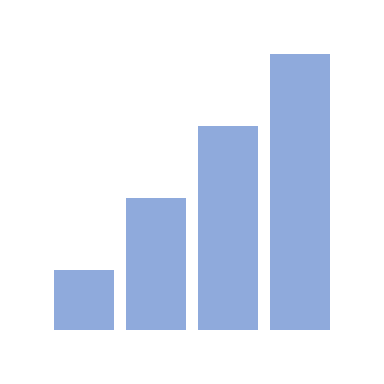 [ 교도통신 설문조사 ]
아베노믹스는 계승 되어야 하는가?
계승되어야 한다 – 33.3%
재검토 할 필요가 있다 – 58.9%
아베노믹스 폐지론
교도통신의 설문조사, 아베노믹스 계승 반대 답안 58.9%
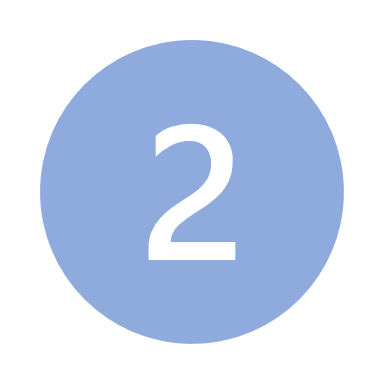 아베노믹스의 성과 과장 사실 밝혀짐
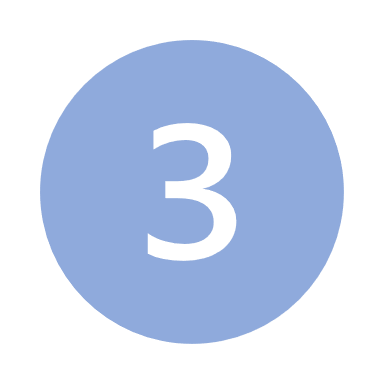 현 일본 총리 기시다, 엔화 가치를 높이기 위한 조치 취함
외환시장 ‘킹달러’ 현상
‘킹달러’
미국의 금리 인상, 주요국들의 경제 약화
투자/소비 감소
예금 늘어남
달러의 공급
감소
금리 인상
이자율 인상
금리 인상
달러 선호
달러 가치 상승
아베노믹스의 유지
‘킹달러’ 현상으로 인한 미국을 제외한 다른 나라의 화폐가치 하락
느린 경기회복으로 금리를 올리지 못함
경제 성장, 금융 문제 해결을 위해 금융완화정책 유지
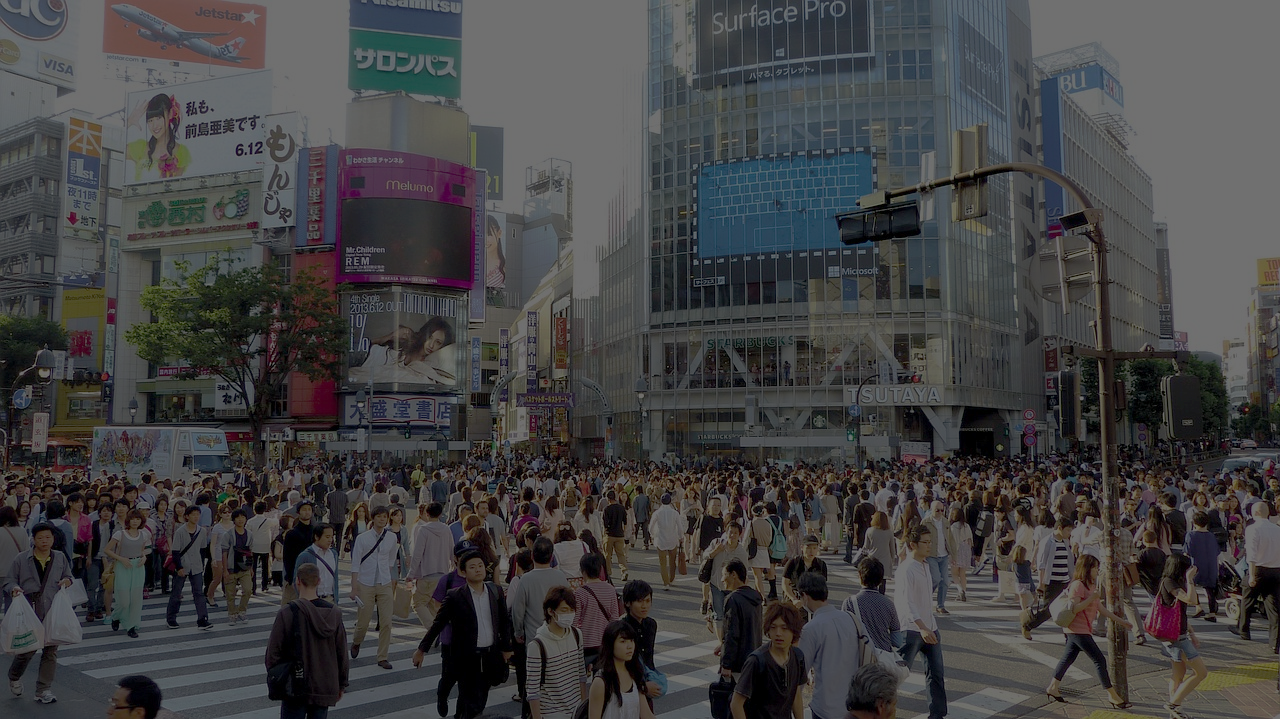 일본 경제사업 전망
기시다 총리의 경제정책
‘새로운 자본주의’
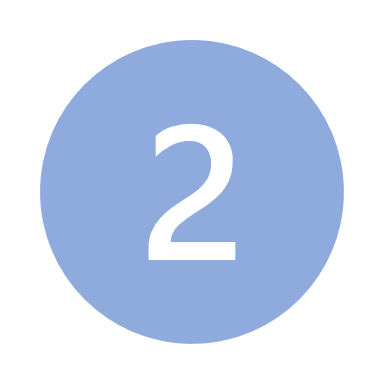 ‘성장’과 ‘분배’의 선순환 실현
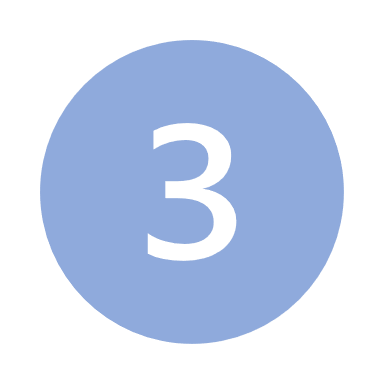 레이와 시대 ‘소득 배증 계획’
기시다 총리의 경제정책
새로운 자본주의
10조엔 규모의 대학펀드 창설, 임금 인상 기업 지원 감화
‘성장’ 과 ‘분배’
임금 인상 기업의 세제 지원 강화, 공적 부문 분배 기능 강화
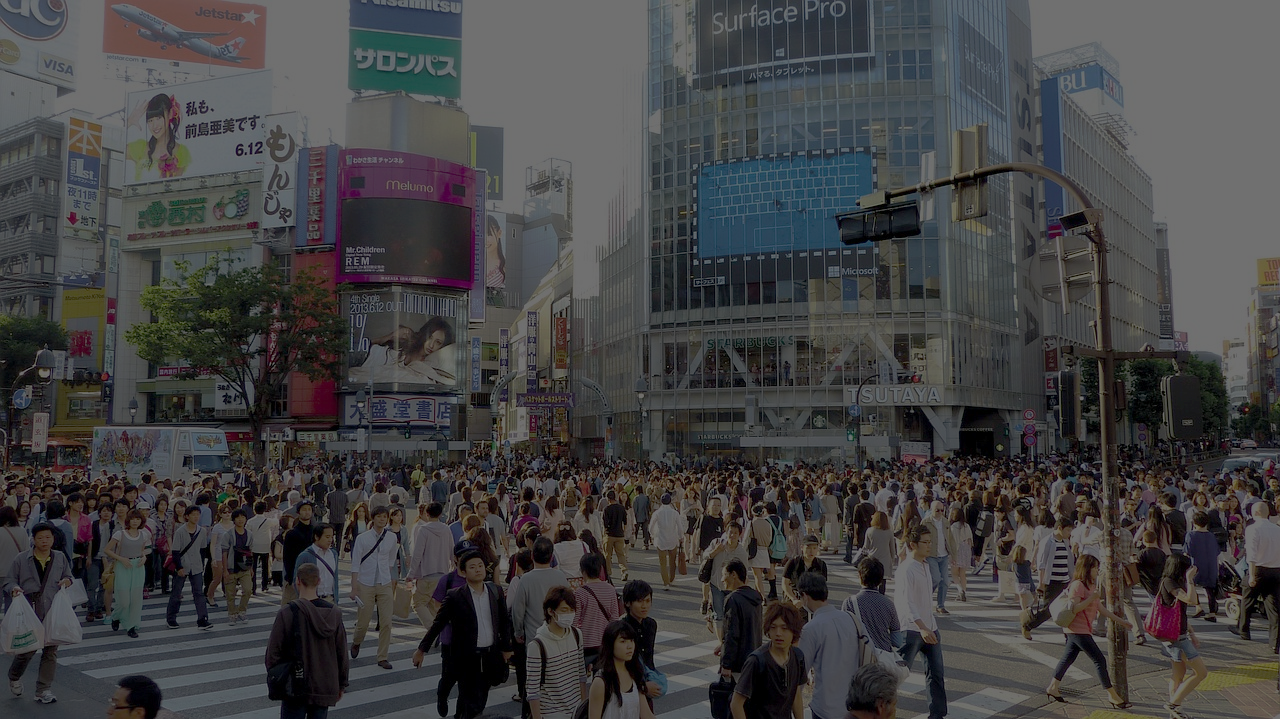 감사합니다